PSICHOAKTYVIųjų medžiagų prevencija
Psichoaktyviosios medžiagos
Tai yra tokios cheminės medžiagos, kurios patekusios į mūsų smegenis, keičia jų veiklą. Būtent dėl to poveikio smegenims jos ir yra vadinamos psichoaktyviomis. 

Dažniausiai žmonės vartoja šias medžiagas norėdami pakeisti savo elgesį, mąstymą ar emocinę būseną.
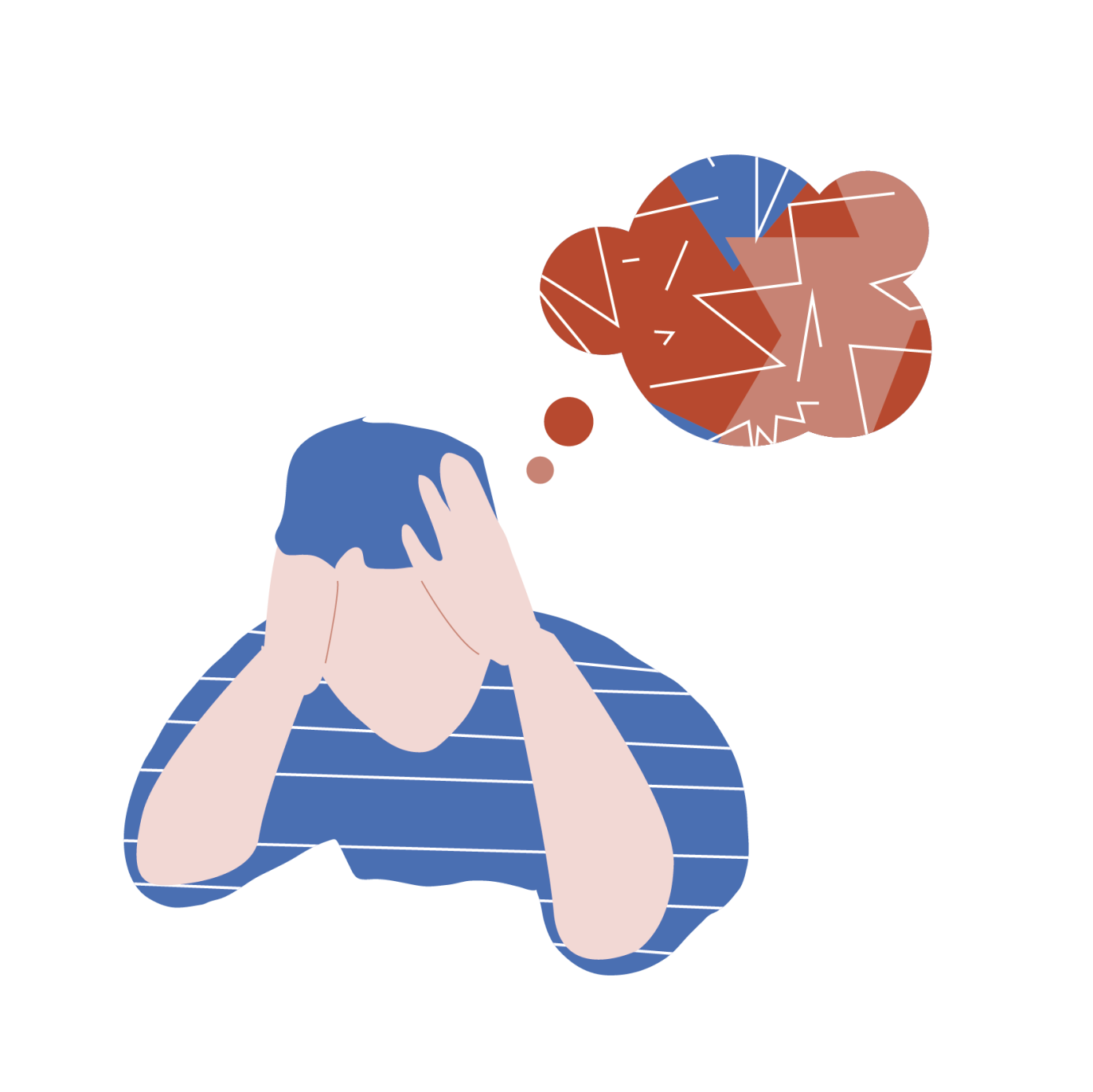 mitai ir faktai
Psichoaktyviosios medžiagos pasišalina iš organizmo pilnai iškart, kai žmogus nebejaučia jų poveikio
Psichoaktyviosios medžiagos mažina stresą ir padeda įveikti problemas.
Paaugliai yra per jauni, kad taptų priklausomi nuo psichoaktyviųjų medžiagų.
mitai ir faktai
Sunkiausia atsikratyti psichologinės priklausomybės.
Paauglius alkoholis veikia taip pat, kaip ir suaugusius žmones.
Alkoholis padeda žmonėms labiau susibendrauti.
mitai ir faktai
El. cigaretės nekelia pavojaus sveikatai.
Dauguma paauglių nuolatos vartoja alkoholį.
Aš neketinu vartoti narkotikų, esu sąmoningas ir atsakingas.
VIDINIAI VEIKSNIAI PADEDATANTYS ATSISAKYTI PSICHOAKTYVIŲJŲ MEDŽIAGŲ
Kritinis mąstymas
Sveikas gyvenimo būdas
Savigarba prašant pagalbos
Kritiškumas „madoms“
Motyvacija siekti tikslų
Gebėjimas išsakyti savo jausmus
Alternatyvūs užsiėmimai
Išoriniai VEIKSNIAI PADEDATANTYS ATSISAKYTI PSICHOAKTYVIŲJŲ MEDŽIAGŲ
Socialinės veiklos
Šeima ir draugai
Užsiėmimai ir veiklos
Įvairių grupių parama
Profesionali pagalba
Pagalba kitam
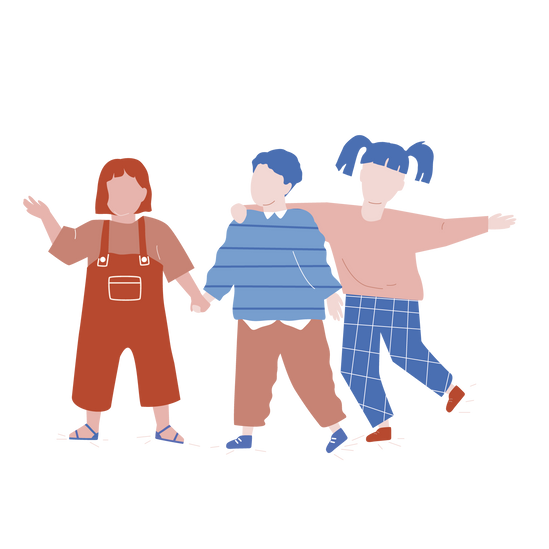 Supratingumas;
pokalbis su suaugusiuoju;
laiko kartu praleidimas / parama;
alternatyvių veiklų skatinimas;
specialistų pagalba;
pranešimas apie nesaugų ar pavojų sveikatai keliantį elgesį / simptomus.
INFORMACIJA APIE PAGALBOS GALIMYBES
Psichoaktyviųjų medžiagų vartojimo prevencijos klausimai
Psichikos sveikatos klausimai
Valgymo sutrikimų
 klausimai
Situacija nr. 1
Draugas (-ė) pasiūlo išbandyti psichoaktyvių medžiagų viename iš vakarėlių. Ką darysite? Kokius vidinius resursus galite naudoti atsisakant?
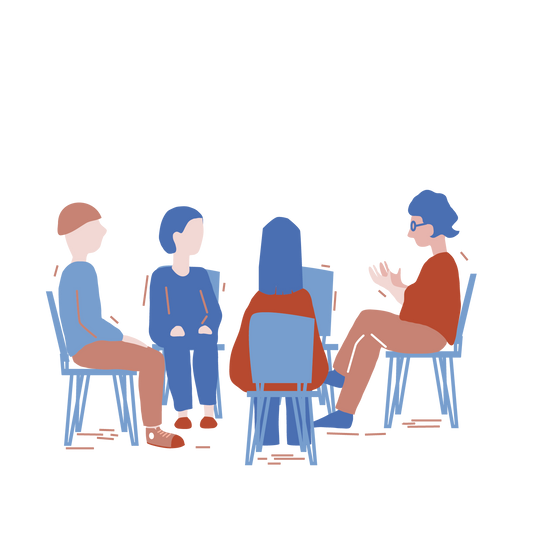 Situacija nr. 2
Artimas draugas garsiai pasakoja, kaip smagu pasijusti apsvaigusiam nuo alkoholio. Ką darysite? Pateikite pavyzdžių, kokie išoriniai resursai gali padėti atsisakyti vartoti alkoholį?
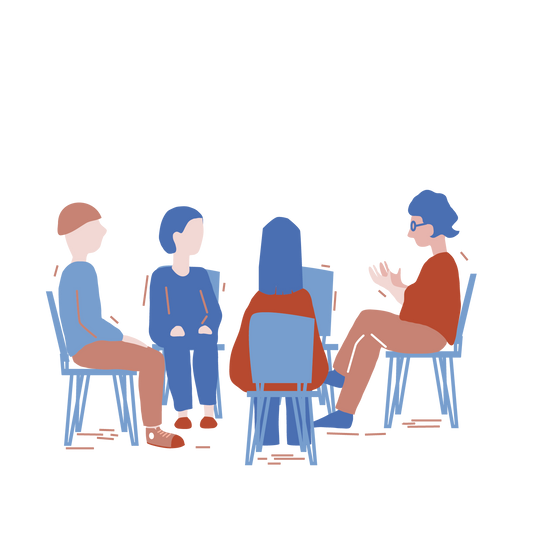 Situacija nr. 3
Draugas gavo neigiamą pažymį iš laikyto kontrolinio darbo, labai susinervino ir prašo palydėti parūkyti. Ką darysite? Kokius išorinius ir vidinius resursus galite panaudoti padedant atsisakyti rūkymo?
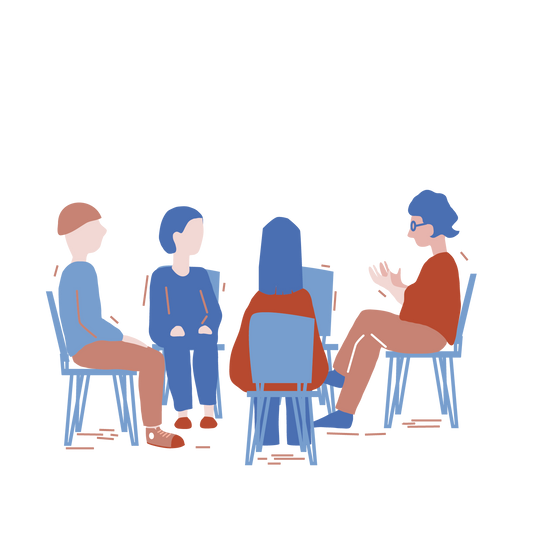